‘Een licht voor alle volken’
Jezus’ boodschap is bestemd voor alle mensen

‘De Dienaar’ stelt ook zichzelf voor
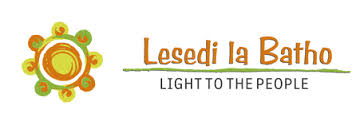 ‘Een licht voor alle volken’
‘Gedaald van ’s hemels troon’ – over vers 1 en 2
‘De mensen hielden meer van de duisternis’ – over vers 3 en 4a
‘Tot aan de einden der aarde’ – over vers 4b – 6
‘Ja, elke koning zal zich buigen’ – over vers 7.
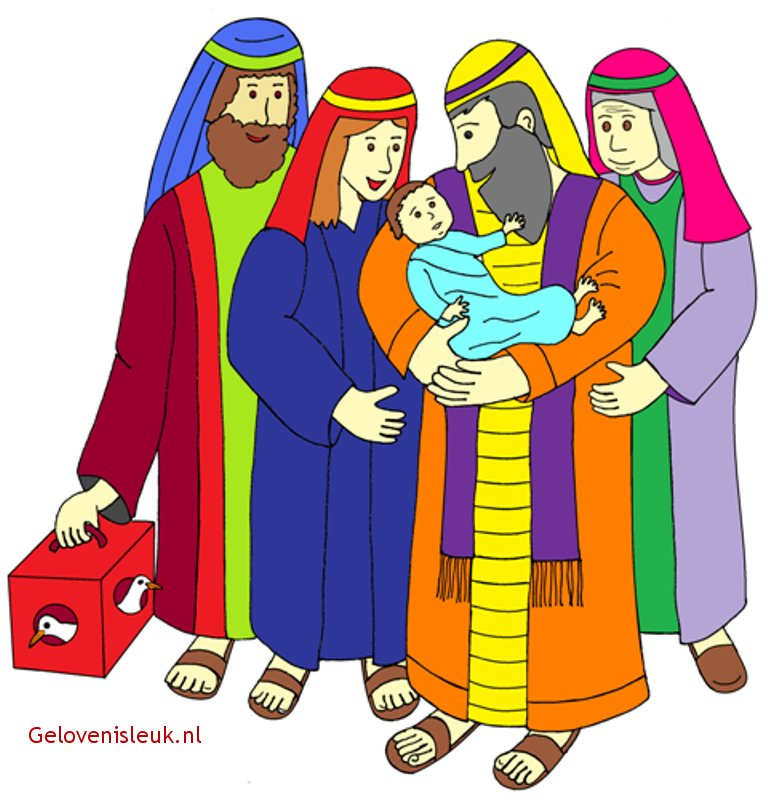 ‘Gedaald van ’s hemels troon’over vers 1 en 2
Een speciale goddelijke bedoeling 

Luister naar Míj, zei Gods Zoon

Genaderijke woorden die dwingen tot kiezen
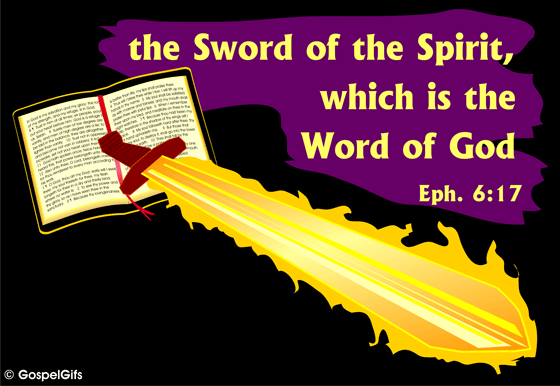 ‘De mensen hielden meer van de duisternis’over vers 3 en 4a
Het ware Israël is Jezus

Een teken dat betwist zal worden

Wat is jouw reactie?
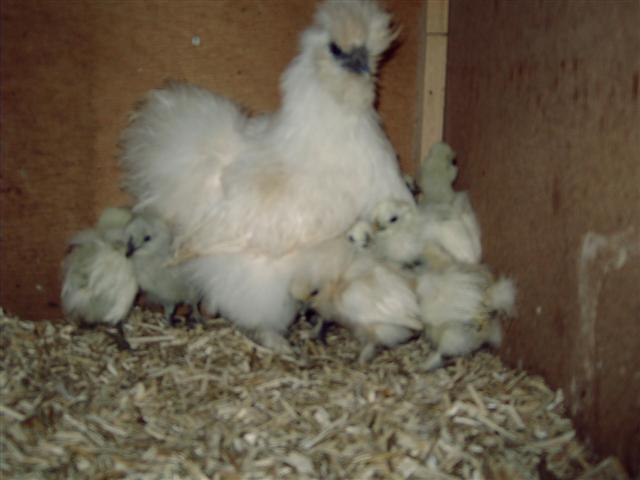 ‘Tot aan de einden der aarde’over vers 4b - 6
Geen mission impossible

De grootspraak van ‘de Dienaar’

Bantoes, Chinezen en Groningers
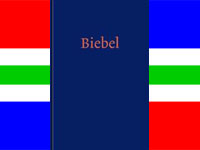 ‘Ja, elke koning zal zich buigen’over vers 7
Eigen volk, heidenen en hoogwaardigheidbekleders

De rollen worden omgekeerd

Mandela staat op voor Jezus
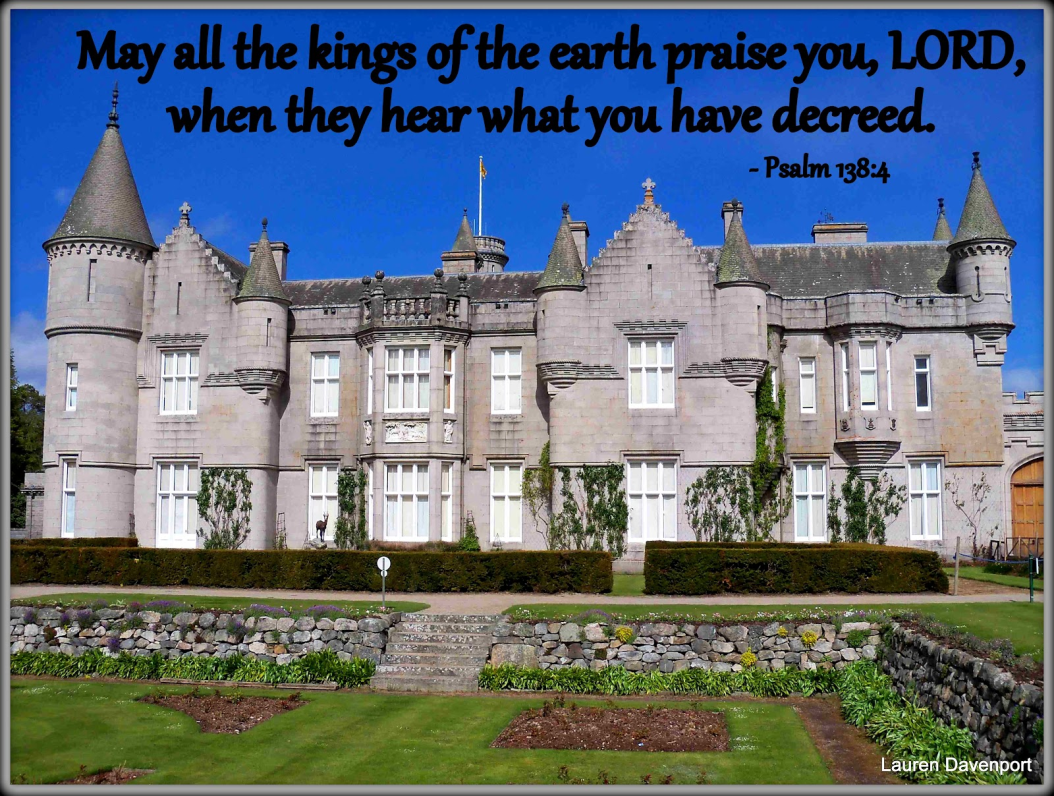